Bando per l’accesso alle“AGEVOLAZIONI PER PROGETTI DI RICERCA INDUSTRIALE E SVILUPPO SPERIMENTALE, RISERVATE ALLE IMPRESE CHE NON SIANO MAI STATE ASSOCIATE AI POLI” - AGENDA STRATEGICA DI RICERCA 2016 -
Finanziato con Deliberazione della Giunta regionale n. 39 del 20 gennaio 2017.
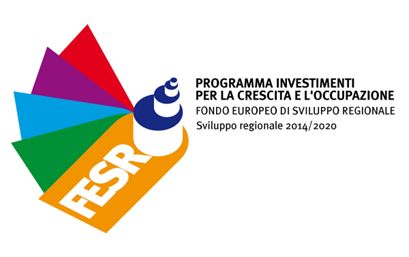 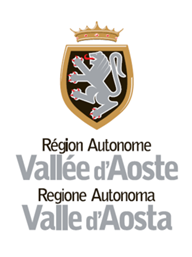 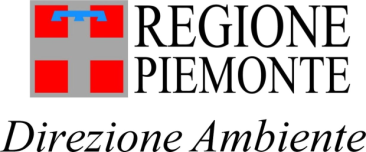 Oggetto, finalità e normativa
OGGETTO: 
finanziamento di progetti di ricerca industriale e sviluppo sperimentale.

FINALITA’: 
Agevolare la realizzazione di progetti di ricerca e sviluppo, anche in modalità cooperativa, tra le imprese che non siano mai state associate ai Poli di Innovazione piemontesi, ma che si impegnino a farlo in caso di ammissione a finanziamento. I poli di innovazione piemontesi a cui si fa riferimento sono tutti quelli finanziati dalla Regione Piemonte nell’ambito del POR FESR 2007/2013 e 2014/2020. I progetti dovranno essere coerenti con le traiettorie e i settori individuati dalla Strategia di Specializzazione della Regione Piemonte, con i domini tecnologici individuati dalla Giunta Regionale piemontese con la deliberazione n. 11-2591 del 14/12/2015 e nei quali si intende sostenere lo sviluppo di cluster di innovazione regionale piemontesi, nonché con gli ambiti tecnologici e applicativi individuati da ciascun Soggetto gestore dei Poli di innovazione nel proprio programma triennale approvato dalla Regione Piemonte con D.D. n. 397 del 7/7/2016.

NORMATIVA DI RIFERIMENTO: 
Legge regionale 7 dicembre 1993, n. 84;
Art. 25 del Regolamento (UE) 651/2014.
Valle d’Aosta: come si inserisce
In attuazione dell’Accordo quadro tra la Regione Valle d’Aosta e la Regione Piemonte stipulato in data 29 gennaio 2016, in esecuzione della deliberazione della Giunta regionale valdostana n. 39 del 20 gennaio 2017 e della Determinazione dirigenziale piemontese n. 839 del 28 dicembre 2016, al bando potranno partecipare anche imprese valdostane. 

A tal fine la Regione Valle d’Aosta rende disponibile una dotazione finanziaria iniziale pari a € 1.000.000.

Per le imprese con sede operativa in Valle d’Aosta le attività e le funzioni relative alla gestione del procedimento di concessione ed erogazione dell’agevolazione sono in capo alla Regione Valle d’Aosta, che le potrà effettuare tramite Finaosta S.p.A.
Aree tematiche
Aree tematiche
Soggetti beneficiari
Piccole e Medie Imprese piemontesi (PMI)
Grandi Imprese  piemontesi (GI)
End Users
Soggetti Gestori dei Poli di Innovazione
Imprese industriali valdostane
Imprese situate nell’UE
Gli Organismi di ricerca possono partecipare ai progetti esclusivamente in qualità di fornitori di servizi di ricerca contrattuale.
Requisiti soggetti beneficiari
Requisiti delle imprese al momento della presentazione della domanda o comunque prima della concessione del contributo:

avere sede o unità locale interessata dall’intervento sita e operativa in Valle d’Aosta;

la sede destinataria dell’investimento deve avere un codice ATECO 2007 primario compreso tra quelli riportati nell’Allegato 1 al bando;

non essere in difficoltà;

non essere stati posti in liquidazione volontaria e a procedure concorsuali; 

essere in possesso dei requisiti economico-finanziari e patrimoniali previsti all’Allegato 3 del bando, nonché avere prospettive di sviluppo e continuità aziendale;
Requisiti soggetti beneficiari
presentare una situazione regolare rispetto agli obblighi previsti dalle norme in materia di contributi previdenziali e assistenziali; 

essere iscritti al registro delle imprese della Camera di Commercio da almeno 2 anni e possedere almeno 2 bilanci chiusi ed approvati;

non avere procedimenti di revoca o obblighi di restituzione somme relativi a precedenti contributi regionali;

non essere società fiduciarie, o imprese tra i cui soci risultino società fiduciarie;

non essere mai stati associati ad almeno uno dei Poli di Innovazione piemontesi. L’associazione al Polo dovrà essere formalizzata, in caso di ammissibilità a finanziamento del progetto proposto, entro la data che verrà indicata da Finpiemonte;

presentare un progetto coerente con le aree tematiche previste dal bando.
Altri requisiti
Clausola Deggendorf: l’impresa beneficiaria non deve risultare, al momento di ogni pagamento relativo all’aiuto concesso, destinataria di un ordine di recupero pendente per effetto di una precedente decisione della Commissione europea che dichiara un aiuto illegale e incompatibile con il mercato interno, oppure, ancorché destinataria di un ordine di recupero per effetto di una precedente decisione della Commissione europea che dichiara un aiuto illegale e incompatibile con il mercato interno, l’impresa deve aver provveduto al rimborso all’autorità competente o al deposito di tale aiuto in un conto bloccato.
Raggruppamento in ATI/ATS: i beneficiari devono aggregarsi in associazioni temporanee di imprese o di scopo (ATI/ATS).
Requisito di indipendenza: ai fini dell’ottenimento della maggiorazione prevista per i progetti realizzati in collaborazione e, per le Grandi imprese, del soddisfacimento del requisito di ammissibilità dato dalla collaborazione con una PMI, i partner che compongono il raggruppamento devono essere indipendenti (secondo quanto previsto all’art. 8 del Reg. (UE) n. 1209/2013 e all’art. 2359 c.c), a pena di perdita del suddetto requisito di collaborazione e con applicazione dei conseguenti provvedimenti. Inoltre, ciascun soggetto del raggruppamento non può avere partecipazioni in altri partner di progetto o essere partecipato dagli stessi e non possono sussistere collegamenti per mezzo di medesimi soci, amministratori e/o direttori. Il requisito dell’indipendenza e dell’assenza di partecipazione e di collegamenti deve sussistere, a pena di esclusione della maggiorazione prevista per la collaborazione anche rispetto ai partner del raggruppamento e i fornitori individuati per le subcontraenze.
Composizione partnership
Per i progetti presentati in raggruppamento, devono essere rispettati i seguenti vincoli di partecipazione: 

PMI (sia piemontesi che valdostane):  singolarmente almeno 15% dei costi di progetto;
GI (sia piemontesi che valdostane): cumulativamente massimo 60% dei costi di progetto;
End Users:  massimo 10% dei costi di progetto (solo spese di personale);
Soggetti Gestori: ognuno massimo 10% progetti sottoposti a valutazione sull’intero Bando;
Imprese UE: cumulativamente massimo 15% costi di progetto.

N.B. Per ogni progetto dovrà essere individuato un soggetto Capofila (solo una PMI o una GI piemontese – non sostituibile).
Progetti ammissibili
Sono ammissibili progetti di ricerca industriale e sviluppo sperimentale caratterizzati dai seguenti elementi:
Livello di innovatività: sono considerati ammissibili i soli progetti di ricerca industriale e/o di sviluppo sperimentale, la cui componente di ricerca sia prevalente rispetto alla componente di sviluppo o qualora nel raggruppamento sia presente una “PMI innovativa”. 
Dimensione progetto:  
importo minimo di investimento pari ad € 300.000, qualora il raggruppamento sia composto da sole MPMI;
Importo minimo di investimento pari ad € 600.000, nel caso in cui partecipi almeno una Grande impresa.
Collaborazione: il progetto deve essere sviluppato in collaborazione tra i partner che, da soli, non possono sostenere più del 60% dei costi del progetto (non saranno ritenuti ammissibili i soggetti che partecipino al progetto apportando unicamente attività consulenziali o di costruzione della partnership, di coordinamento progettuale o a queste assimilabili). 
N. di progetti presentabili: ciascun beneficiario può presentare al massimo due proposte su ciascuna Agenda Strategica di Ricerca.
Costi ammissibili
spese di personale;
spese per apporti in natura, da intendersi come prestazioni rese da soci, titolari e amministratori per le quali non è possibile esibire documentazione dei costi sostenuti per personale;
spese generali supplementari, che di norma comprendono le spese per cui è difficile determinare esattamente l'importo attribuibile a un'attività specifica (costi gestionali, spese di assunzione, costi per contabilità o il personale di pulizia, bollette telefoniche, dell'acqua o dell'elettricità, etc.);
spese per strumenti e attrezzature (o quota di ammortamento) nella misura e per il periodo in cui sono utilizzati per il progetto di ricerca;
spese per servizi di consulenza, ivi incluse le spese per servizi di ricerca contrattuale affidati a ODR, e servizi equivalenti utilizzati esclusivamente ai fini dell'attività di ricerca, le competenze tecniche ed i brevetti acquisiti o ottenuti in licenza da fonti esterne a prezzi di mercato;
spese per materiali, forniture e prodotti analoghi, direttamente imputabili all'attività di ricerca; 
spese di viaggio strettamente legate alla partecipazione al progetto congiunto.

Nello stesso progetto i Soggetti gestori che eventualmente partecipino come partner, non potranno risultare anche fornitori, e viceversa.
Intensità massima delle agevolazioni
* La premialità può dipendere dal possesso del rating di legalità, oppure dalla presenza di un contratto in favore degli ODR, di ammontare almeno pari al 30% dei costi totali del progetto. 
In ogni caso, le due ipotesi non sono cumulabili.
Obblighi dei beneficiari
realizzare il progetto approvato senza introdurre modifiche sostanziali, a meno che sia stata richiesta e ottenuta l’autorizzazione di Finpiemonte;
concludere il progetto e presentare la rendicontazione nei tempi e nei modi previsti dal Bando;
finalizzare le spese agevolate esclusivamente agli obiettivi previsti dal bando;
garantire il rispetto delle politiche delle pari opportunità e non discriminazione;
informare in modo chiaro, in qualunque documento informativo destinato al pubblico relativo al progetto finanziato nonché ai suoi risultati, che il progetto è stato finanziato nell’ambito del POR FESR 2014-2020 del Piemonte e che il progetto viene realizzato con il concorso di risorse del Fondo Europeo di Sviluppo Regionale (FESR), dello Stato Italiano e della Regione Piemonte;
non introdurre, nei 5 anni successivi alla chiusura del progetto, modifiche sostanziali al progetto agevolato che ne alterino la natura o le modalità di esecuzione, o che procurino un vantaggio indebito a un’impresa o a un ente pubblico;
non alienare, cedere a qualunque titolo, distogliere dall’uso originario i beni acquistati o realizzati nell’ambito del progetto finanziato nei 5 anni successivi alla chiusura del progetto, fatta salva la possibilità di sostituire impianti o attrezzature obsoleti o guasti;
fornire le informazioni necessarie per il monitoraggio finanziario, fisico e procedurale periodico e per la sorveglianza delle iniziative finanziate;
non cessare o trasferire fuori dalla Regione Piemonte, o dalla Regione Valle d’Aosta (per le imprese valdostane), l’attività produttiva nei 5 anni successivi alla chiusura del progetto;
consentire i controlli previsti all’art. 4 del Bando;
procedere all’archiviazione della documentazione ed al suo mantenimento ai sensi della art. 140 del Reg. UE 1303/2013;
assolvere alle responsabilità in merito all’informazione ed alla comunicazione sul sostegno fornito dai fondi, come derivanti dall’applicazione dell’Allegato XII del Reg. UE 1303/2013 (par. 2.2).
Termini del procedimento
Criteri di valutazione
Per i soli progetti che siano stati giudicati finanziabili, Finpiemonte procederà a richiedere la seguente documentazione:
ATTESTAZIONE DI AVVENUTA IDENTIFICAZIONE PREVISTA DALLA NORMATIVA ANTIRICICLAGGIO;
DIHIARAZIONI AI FINI DELLA NORMATIVA ANTIMAFIA (solo nel caso in cui sia richiesto un contributo di importo superiore a € 150.000,00);
DICHIARAZIONE “DEGGENDORF;
ACCORDO CONTRATTUALE (ATI/ATS o altra forma ritenuta valida dallo Stato italiano).
l moduli sono disponibili sul sito www.finpiemonte.it  nella sezione “modulistica”.
Modalità di presentazione della domanda
a partire dalle ore 9.00 del 1.02.2017 e fino alle ore 17 del 30.03.2017:
tutte le imprese dovranno inviare la domanda di agevolazione via internet, compilando il modulo reperibile sul sito
http://www.regione.piemonte.it/industria/por14_20/bandi.htm. http://www.regione.piemonte.it/industria/por14_20/bandi.htm. 
entro il 15.04.2017:
il Capofila di ciascun progetto deve trasmettere per se stesso e per tutti i partner del progetto, il file di testo delle domande caricate telematicamente, messo a disposizione dal sistema a conclusione della compilazione on line, inviandolo a Finpiemonte  via PEC, all’indirizzo finanziamenti.finpiemonte@legalmail.it previa apposizione su ciascun modulo di domanda della firma digitale da parte del legale rappresentante o del soggetto delegato con poteri di firma.
Modalità di presentazione della domanda
Alle domande via PEC deve sempre essere allegata la seguente documentazione:  
copia leggibile di un valido documento di identità del legale rappresentante di ciascun soggetto richiedente;
format del progetto (in pdf e unico per l’intera partnership);
piano economico-finanziario del progetto (in formato excel e unico per l’intera partnership);
impegno alla costituzione dell’ATI/ATS; 
per le PMI innovative non iscritte all’apposita sezione del Registro tenuto presso la competente CCIAA, apposita dichiarazione e la relativa documentazione; 
nel caso il piano economico-finanziario preveda spese relative a servizi di consulenza, escluse quelle per la ricerca contrattuale, ai fini della valutazione delle stesse, copia del/i preventivo/i;
nel caso in cui il progetto presentato sia stato insignito del “Seal of Excellence”, copia della proposta presentata su Horizon 2020, unitamente a copia della valutazione;
attestazione da parte del Soggetto Gestore del Polo associato all’area tematica di riferimento circa la coerenza del progetto presentato con la propria Agenda Strategica di Ricerca e la candidabilità dell’impresa all’ingresso nel Polo; 
impegno, in caso di ammissione a finanziamento, ad associarsi al Polo di Innovazione (o ai Poli di Innovazione) afferente(i) alle aree tematiche per le quali l’impresa presenta il progetto.
Soggetti gestori dei Poli
Informazioni e contatti
Informazioni e chiarimenti sui contenuti del bando e le modalità di presentazione delle domande potranno essere richiesti a: 
il Soggetto gestore di riferimento;
Finpiemonte tramite il form di richiesta presente all’indirizzo web www.finpiemonte.it/urp  oppure chiamando il numero 011/57.17.777 dal lunedì al venerdì, dalle ore 9:00 alle ore 12:00.
 
Per ricevere assistenza tecnica per l’utilizzo del sistema di  presentazione online delle domande è possibile inviare una richiesta all’indirizzo e-mail gestione.finanziamenti@csi.it oppure chiamare il numero 011.0824407.